Направления профориентационной работы Национальной библиотеки Удмуртской Республики
Круглый стол «Современный библиотекарь: профессиональный компетенции и требования времени» 
Республиканский форум «Молодые в библиотечном деле», 15 марта 2016 года
Профориентация:
Профессиональное просвещение; 
Профессиональная консультация; 
Профессиональная диагностика;
Активизирующие методы профессионального самоопределения
Формирование HR-бренда
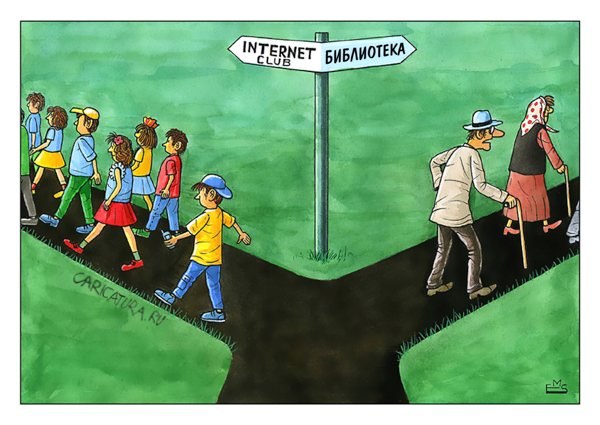 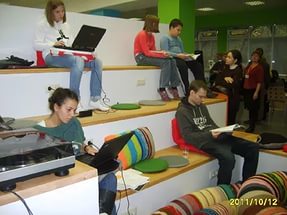 Экскурсии по библиотеке 




        


 Дни открытых дверей
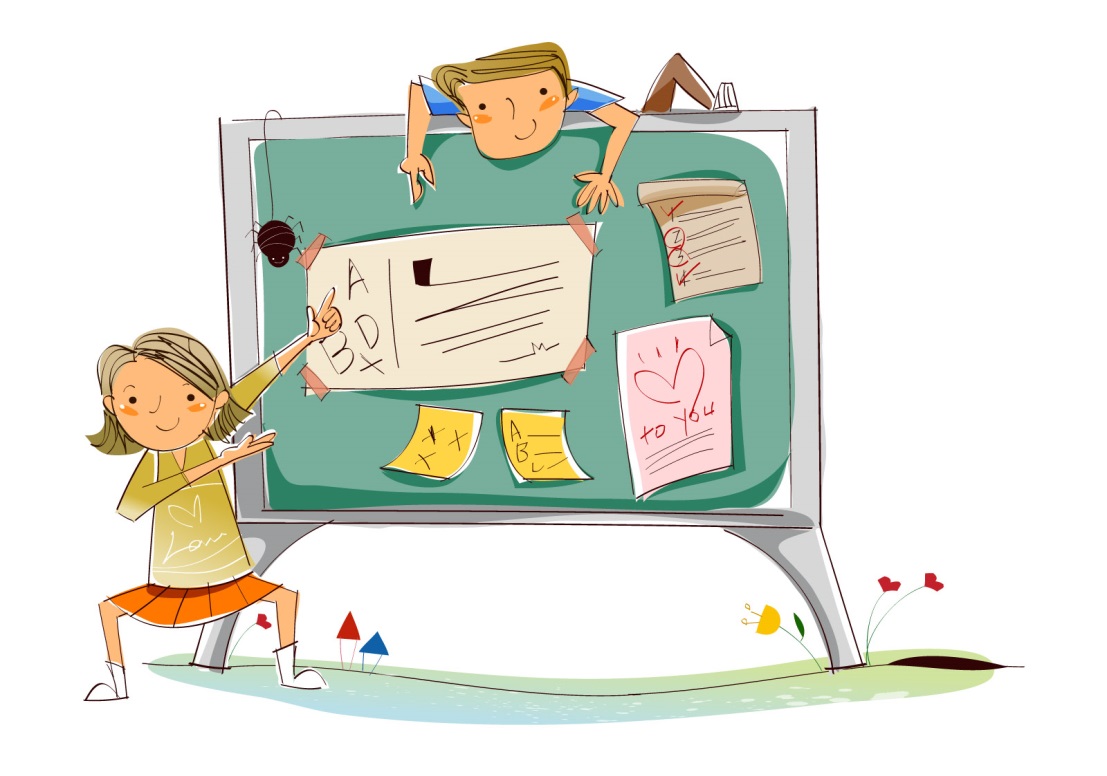 Привлечение школьников к деятельности библиотеки
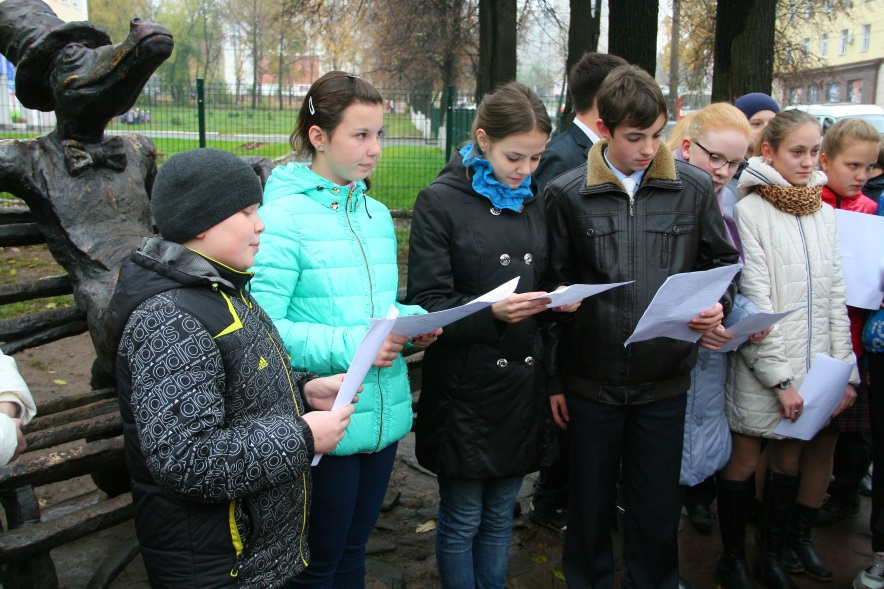 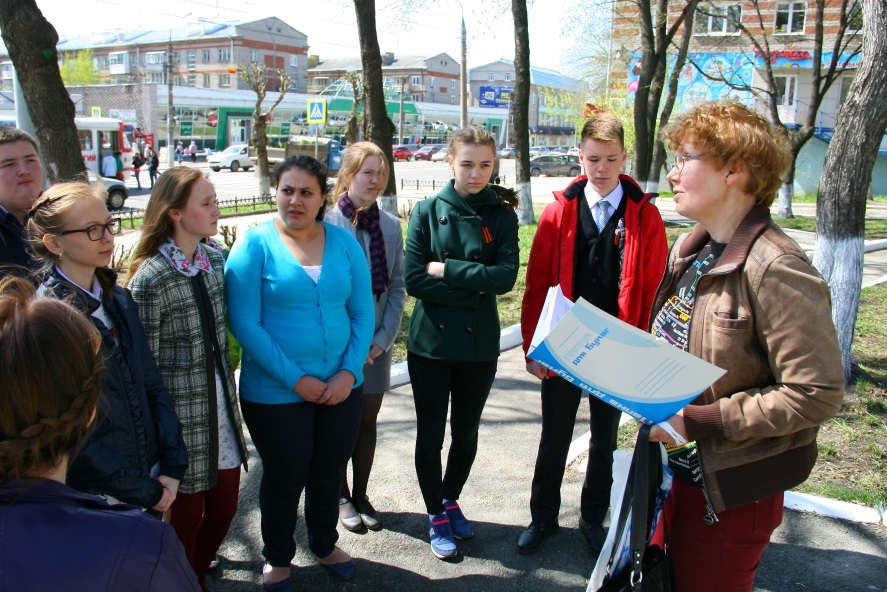 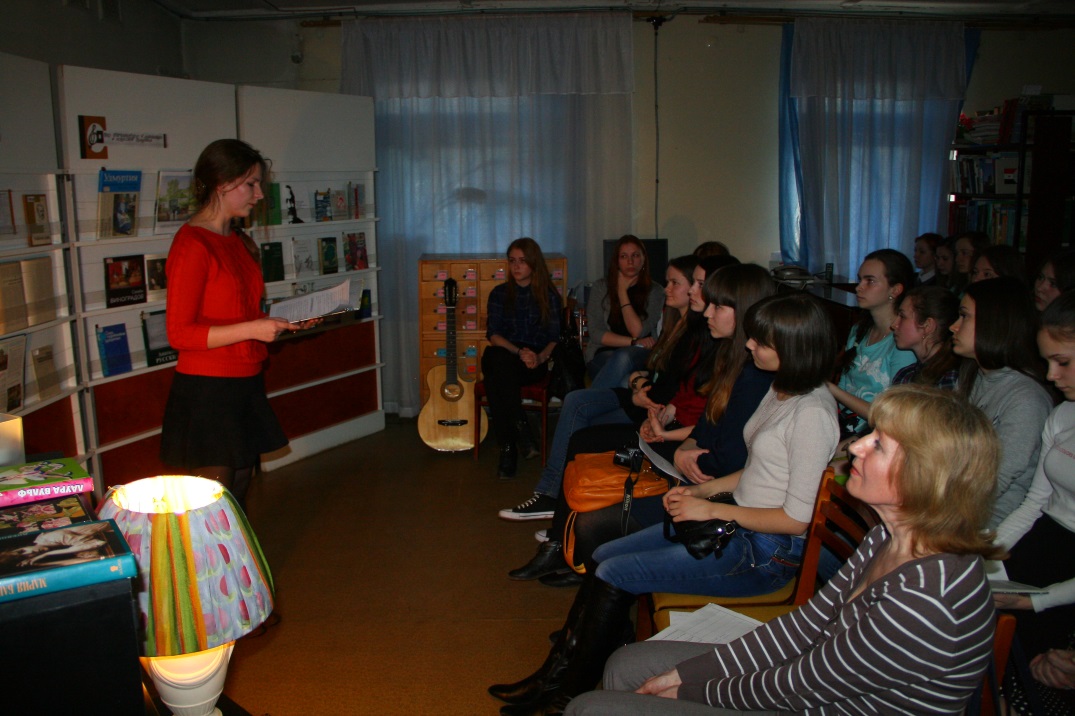 Привлечение школьников к деятельности библиотеки
развитие волонтёрского движения
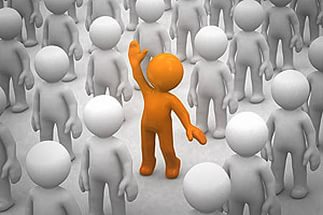 Мультимедийная творческая лаборатория
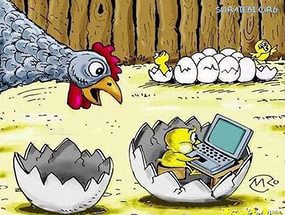 Проведение рекламной компании
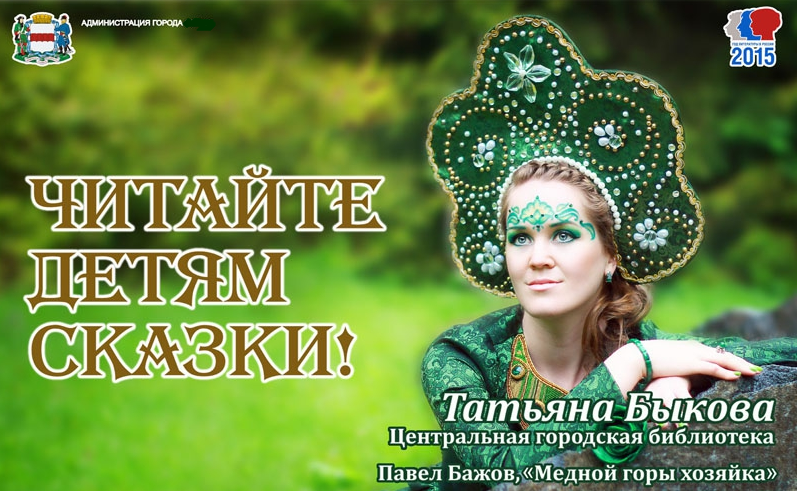 ФОТО билбордов
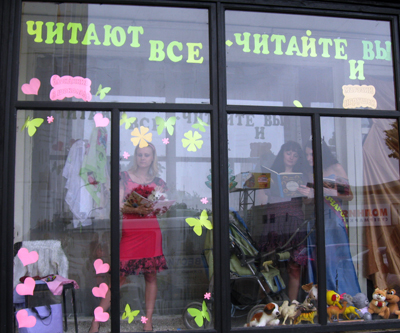 КонкурсыИгры (интеллектуальные, деловые, ролевые,  квесты)
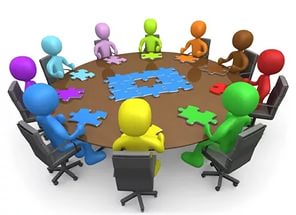 Спасибо за внимание!





method@unatlib.org.ru